Giovedì Santo
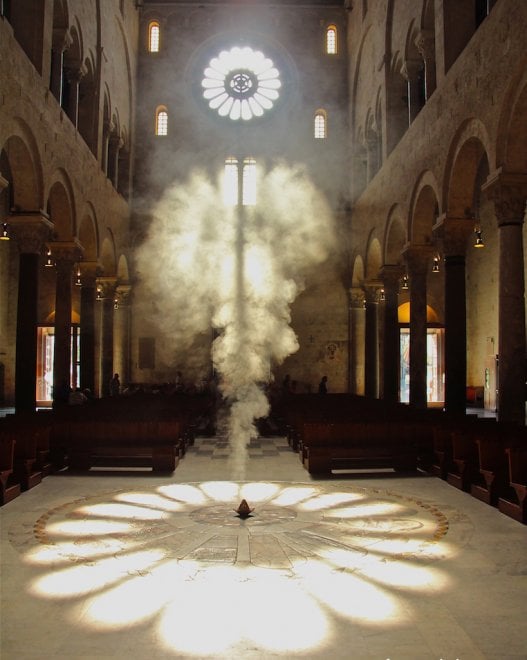 I canti della messa in Coena Domini
don Antonio Parisi
Feste Pasquali LETTERA CIRCOLARE SULLA PREPARAZIONE E CELEBRAZIONE (Congregazione per il Culto Divino, in data 16 gennaio 1988)
Come la settimana ha il suo inizio 
e il suo punto culminante nella celebrazione della domenica, contrassegnata dalla caratteristica pasquale, 
così il culmine di tutto l’anno liturgico 
rifulge nella celebrazione 
del sacro Triduo pasquale 
della Passione e Risurrezione del Signore, 
preparata nella Quaresima 
ed estesa gioiosamente
per tutto il ciclo dei seguenti cinquanta giorni. (Proemio, 2)
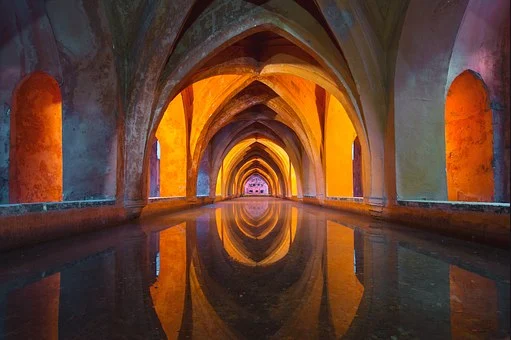 II  LA  SETTIMANA  SANTA
Nella Settimana santa la Chiesa celebra i misteri 
della salvezza portati a compimento
da Cristo negli ultimi giorni della sua vita, 
a cominciare dal suo ingresso messianico
in Gerusalemme. 
Il tempo quaresimale continua fino al giovedì santo. 
Dalla Messa vespertina  «nella Cena del Signore» 
inizia il Triduo pasquale, 
che continua il venerdì santo  nella «Passione del Signore» 
e il sabato santo, 
ha il suo centro nella Veglia pasquale 
e termina ai Vespri della domenica di Risurrezione. (n. 27)
IIIIL TRIDUO PASQUALE
La Chiesa celebra ogni anno i grandi misteri 
dell’umana redenzione 
dalla Messa vespertina del giovedì nella Cena del Signore, 
fino ai Vespri della domenica di Risurrezione. 
Questo spazio di tempo è ben chiamato
il «triduo del crocifisso, del sepolto e del risorto »
            ed anche Triduo pasquale          (n. 38)
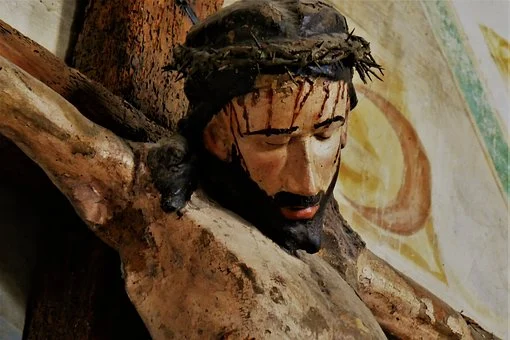 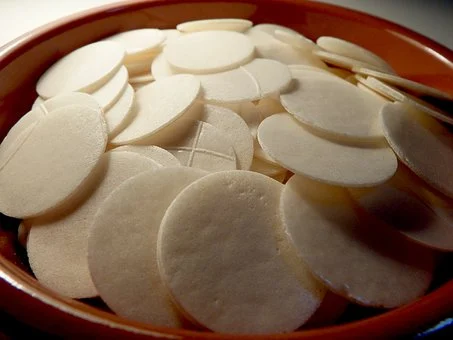 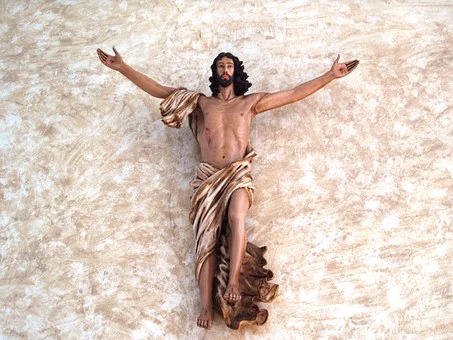 Il canto della settimana santa
Il canto del popolo, dei ministri e del sacerdote celebrante
riveste una particolare importanza 
nella celebrazione della Settimana santa 
e specialmente del Triduo pasquale, 
perché è più consono alla solennità di questi giorni 
ed anche perché i testi ottengono maggiore forza
              quando vengono eseguiti in canto.            (42)
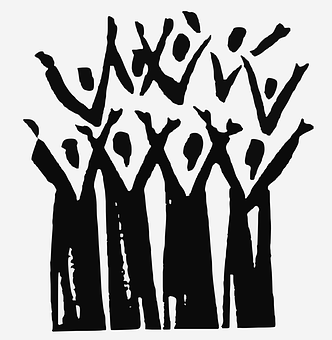 IVLA MESSA VESPERTINA DEL GIOVEDÌ SANTONELLA CENA DEL SIGNORE
Tutta l’attenzione dell’anima 
deve rivolgersi ai misteri 
che in questa Messa soprattutto vengono ricordati:
cioè l’istituzione dell’Eucaristia, 
l’istituzione dell’Ordine sacerdotale 
e il comando del Signore 
sulla carità fraterna: 
             tutto ciò venga spiegato nell’omelia.        (n. 45)
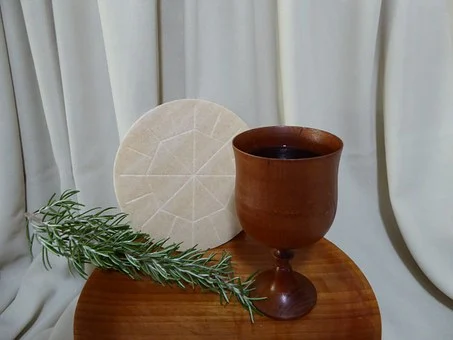 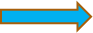 n. 50
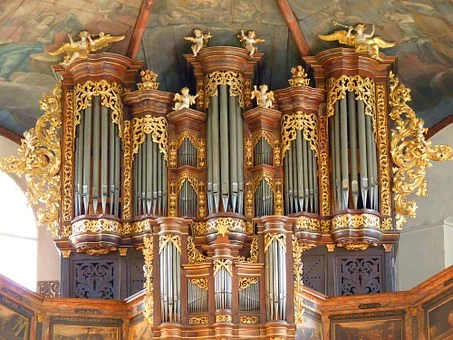 Durante il canto dell’inno «Gloria a Dio» 
si suonano le campane. 
Terminato il canto, 
non si suoneranno più fino alla Veglia pasquale, 
secondo le consuetudini locali; 
a meno che la Conferenza episcopale 
o l’ordinario del luogo non stabiliscano diversamente, 
secondo l’opportunità. 
Durante questo tempo l’organo e gli altri strumenti musicali 
possono usarsi soltanto per sostenere il canto.
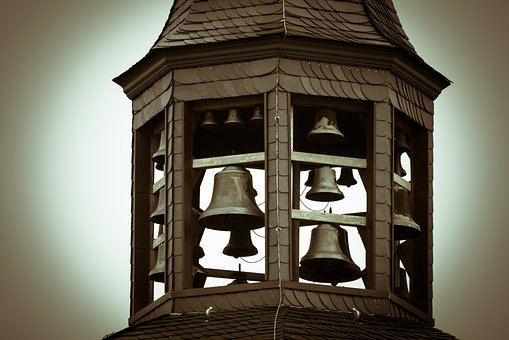 La cena del Signore
Antifona d’ingresso 
“Di null’altro ci glorieremo”, musica di I. Bianchi 
(Carrara, Il tempo pasquale, pag. 14). 
“In te la nostra gloria”, musica di D. Stefani (CdP, n. 512). 
“Nostra gloria è la Croce” di M. Frisina
(Paoline, Settimana santa, pag. 23),
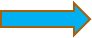 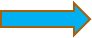 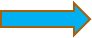 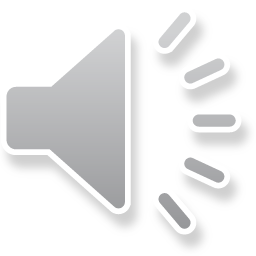 Salmo responsoriale Lavanda dei piedi Comunione
“Il calice di benedizione” di F. Rainoldi (Carrara, Il mistero pasquale, pag.16) 
oppure la musica di T. Zardini (Carrara, La Settimana santa, pag. 12).

--------------------------------
“Ubi caritas est vera”, gregoriano (Liber cantualis, pag. 108). 

------------------------------------
“Adoriamo Gesù Cristo”, musica di F. Rainoldi (CdP, n.605). 
“Dovè carità e amoreʼʼ  di T. Zardini (CdP, n.639).
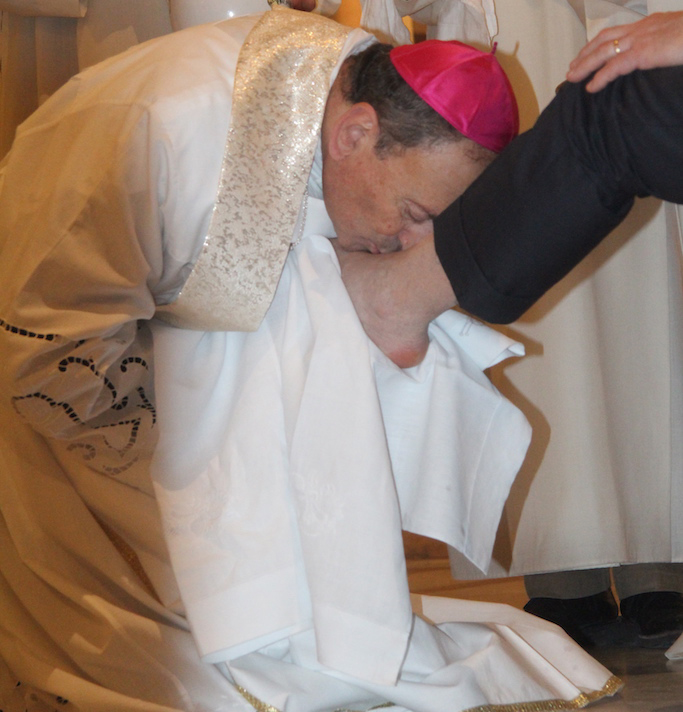 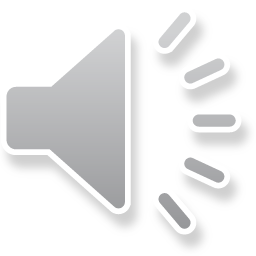